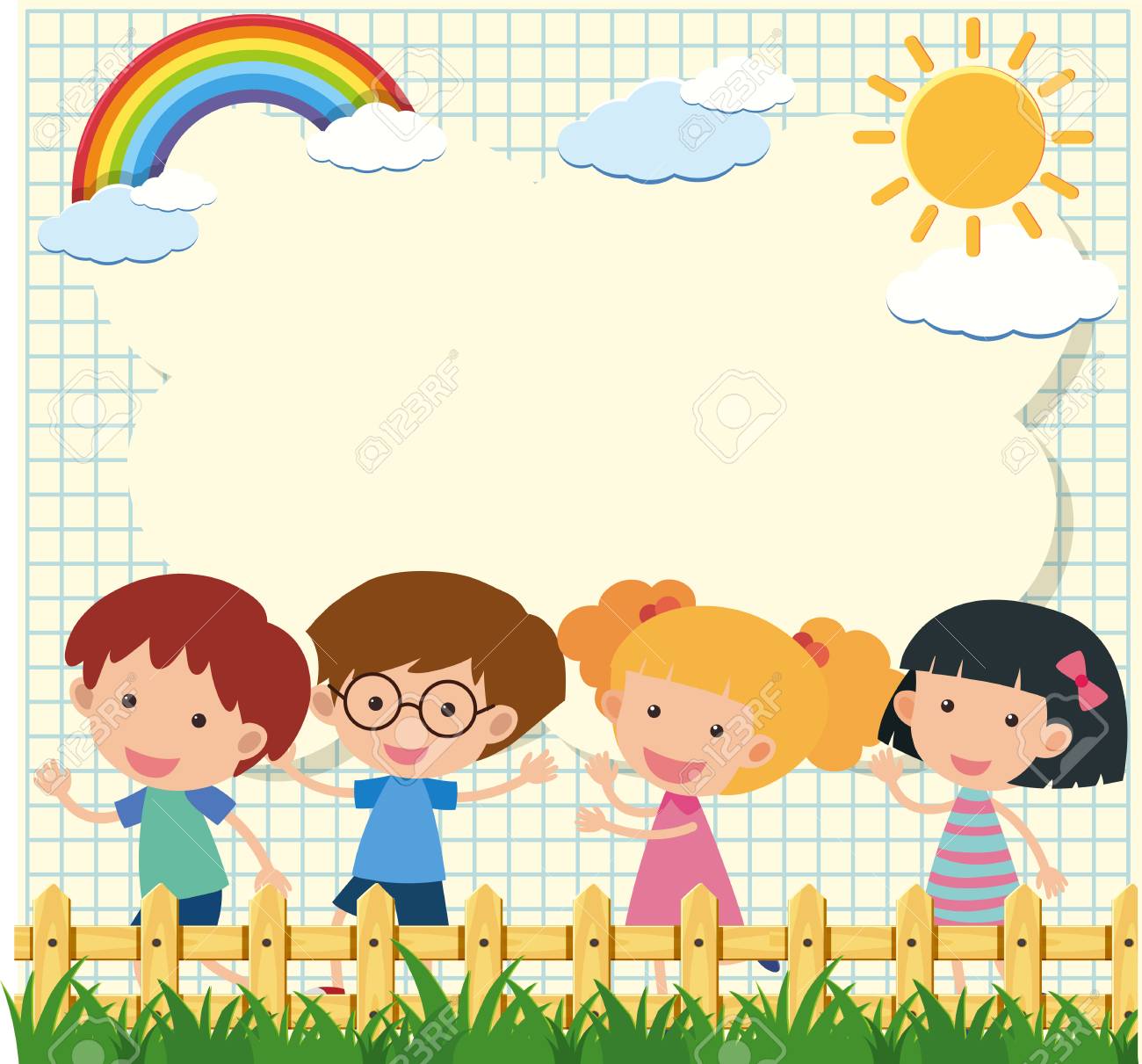 Chào mừng các con đến với tiết tập chép
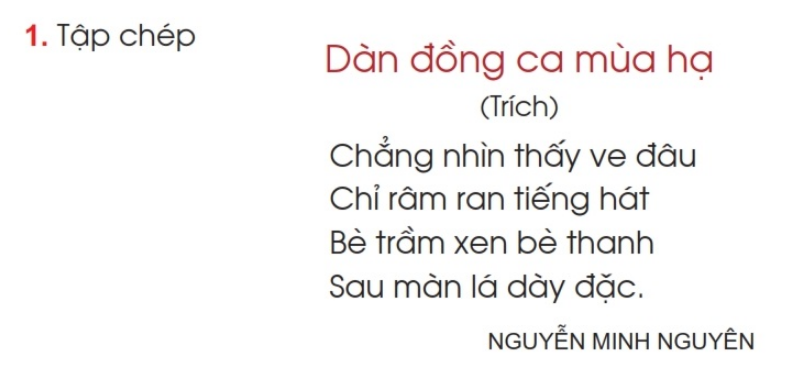 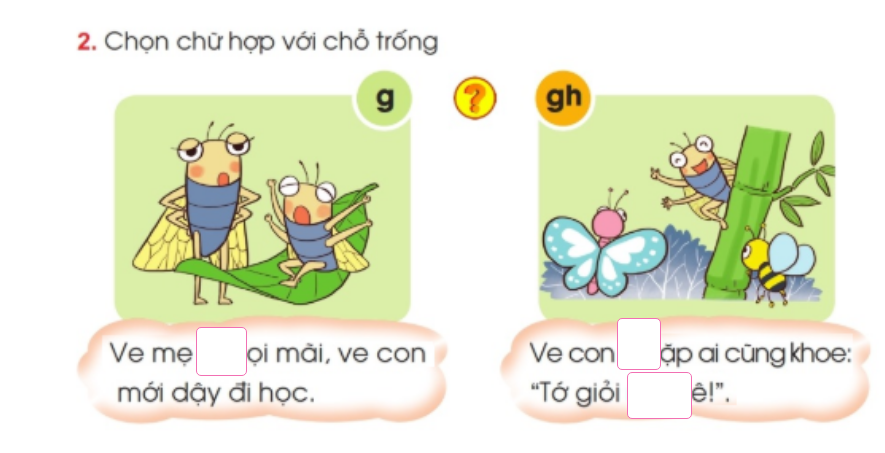 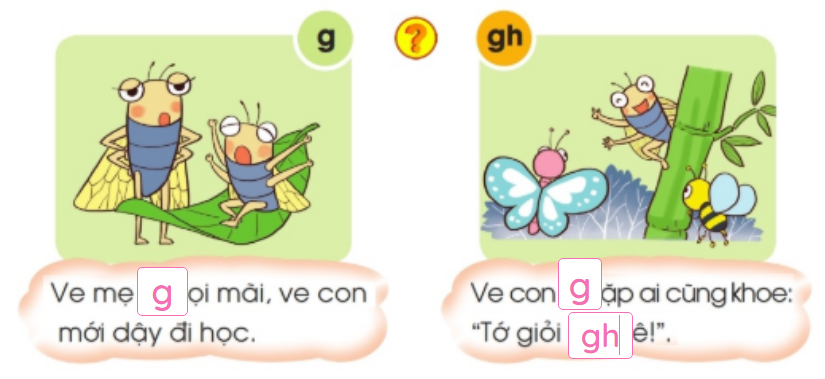 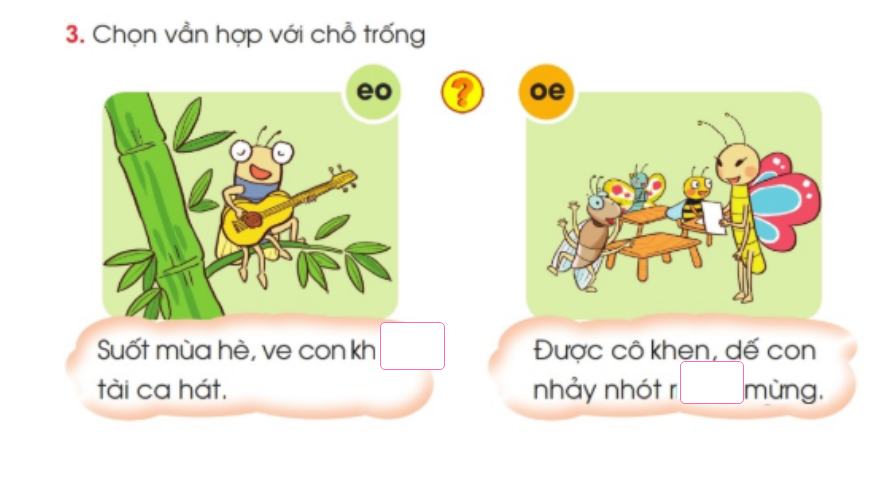 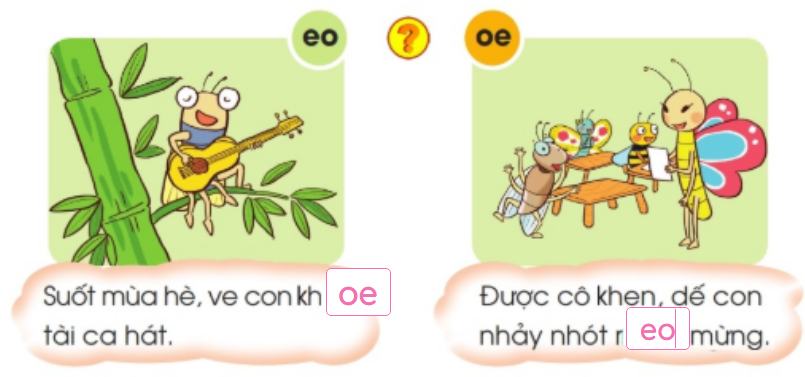 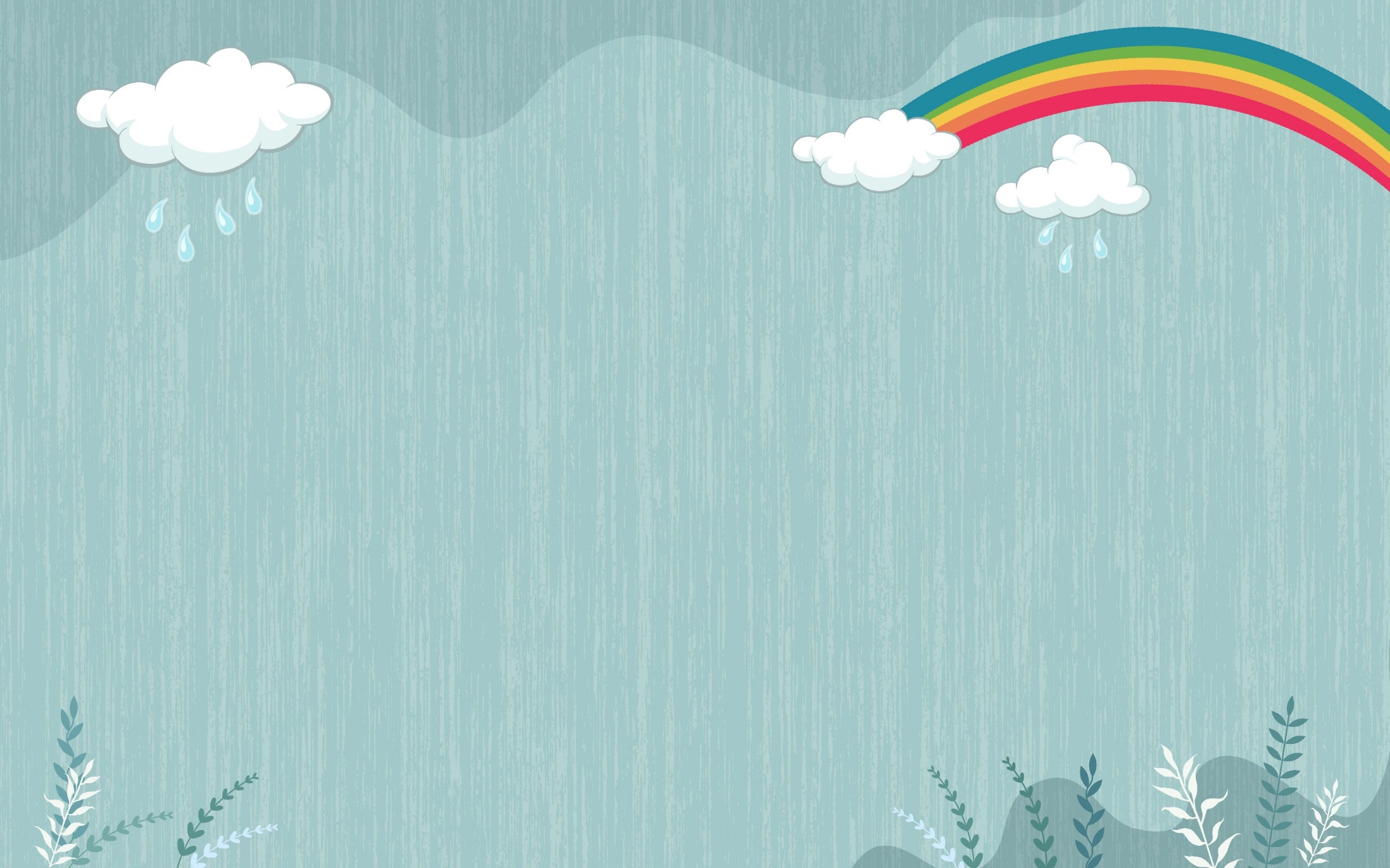 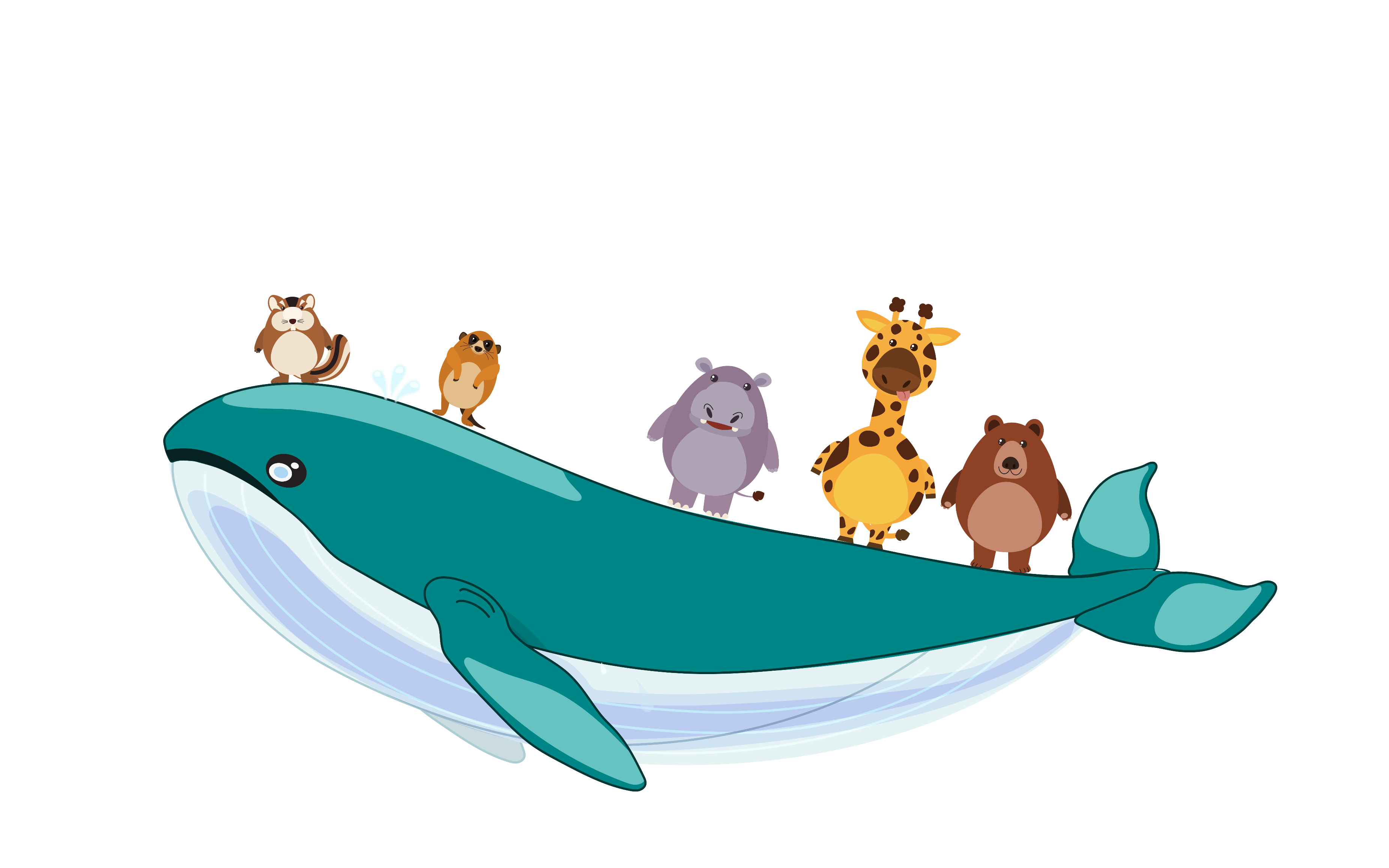 HẸN GẶP LẠI